Préparation de l’épreuve E4
BTS Tourisme – épreuve de GRCT
Isabelle SOUHAIB - académie de Limoges
La GRCT à l’examen du BTS Tourisme
Rappel de l’épreuve
Documents à fournir pour l’épreuve
Phases de l’épreuve
Diversité des situations de la relation client
Quelques précisions
Evaluation de l’épreuve
Isabelle SOUHAIB - académie de Limoges
Règlement de l’épreuve
Isabelle SOUHAIB - académie de Limoges
L’objectif de l’épreuve
Isabelle SOUHAIB - académie de Limoges
Le règlement d’examen
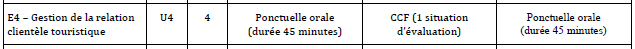 Isabelle SOUHAIB - académie de Limoges
Le déroulé de l’épreuve
Commission d’interrogation
30 minutes de préparation
Épreuve de 45 minutes (3 phases :  20 min + 10 min + 15 min)
Isabelle SOUHAIB - académie de Limoges
[Speaker Notes: Commission composée de 2 personnes : 1 enseignant d’économie et gestion chargé de la GRCT + 1 professionnel en activité dans le secteur du tourisme ou à défaut 1 enseignant de tourisme
Chaque binôme comportera 1 enseignant en charge de la tourismatique

Pendant la préparation, le candidat ne dispose d’aucun outil, seulement le sujet]
Les documents de l’épreuve
Isabelle SOUHAIB - académie de Limoges
Les documents fournis par le candidat
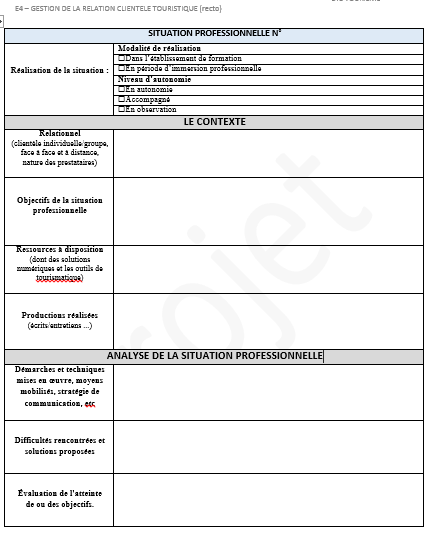 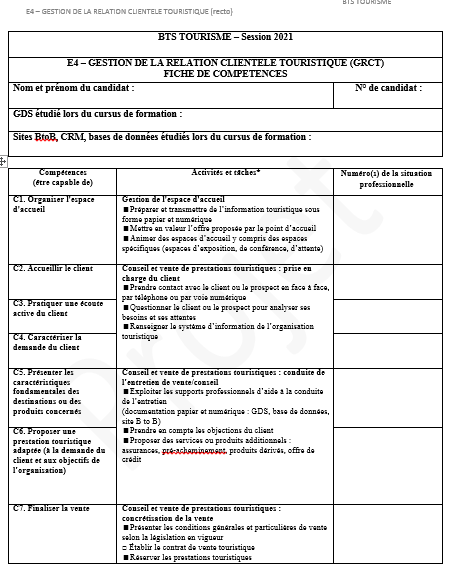 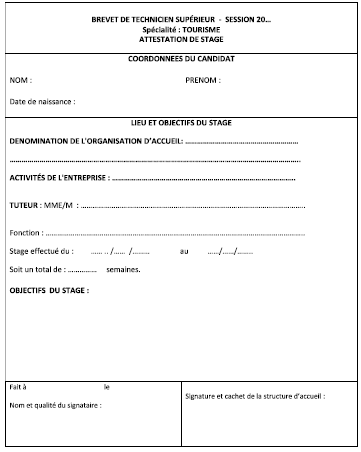 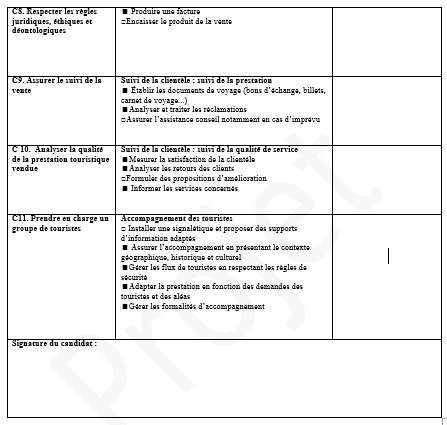 Isabelle SOUHAIB - académie de Limoges
[Speaker Notes: Modèles officiels fournis par la circulaire nationale d’organisation
1 Fiche de compétences : récapitulatif recto/verso
Autant de fiches de situations professionnelles : pas de minimum/maximum mais un choix parmi les situations les plus significatives
Certificats de stage (ou contrat de travail pour les apprentis)]
Les documents fournis par la commission d’interrogation
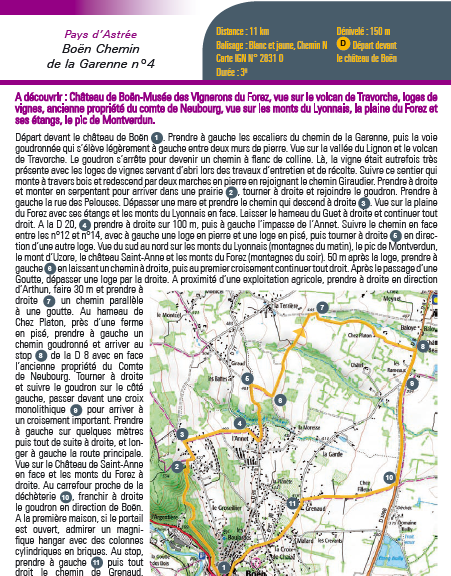 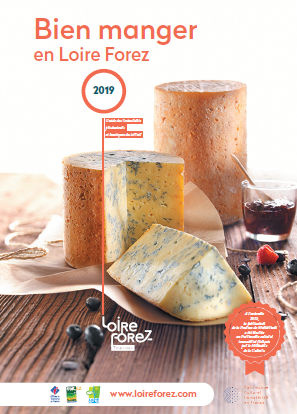 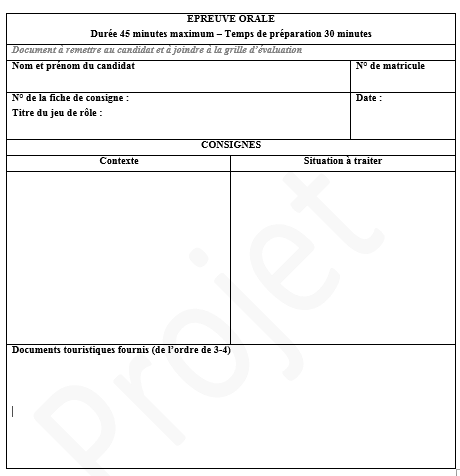 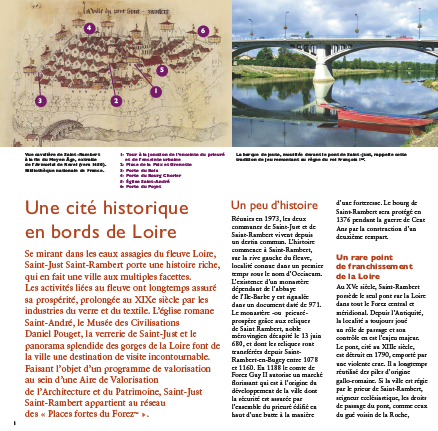 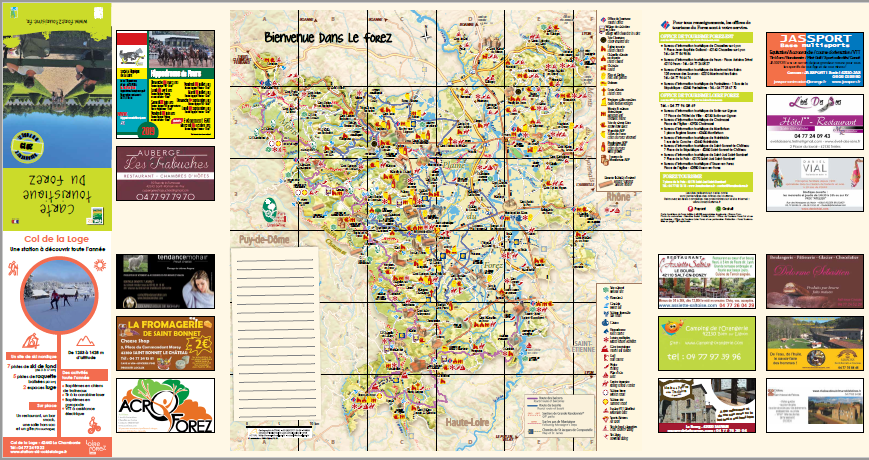 Isabelle SOUHAIB - académie de Limoges
Les phases de l’épreuve
Isabelle SOUHAIB - académie de Limoges
Phase 1 : le jeu de rôle
Jeu de rôle à partir d’une situation d’accueil, de vente et de suivi de clientèle
Préparation de 30 min : pas d’accès aux ressources numériques  ; seule fiche de consignes et les documents annexes 
Durée : 20 minutes maximum
Compétences du référentiel visées : de C2 à C10
Isabelle SOUHAIB - académie de Limoges
[Speaker Notes: Les sujets de la fiche de consignes sont tirés d’une « banque de sujets » propre au regroupement interacadémique et mis à disposition des commissions d’interrogation,
Toutes les destinations et tous les produits touristiques peuvent être abordés,
Dans les sujets où interviennent des réceptifs, les sujets doivent plutôt concerner la région de formation du candidat : GAP p,12 ChaPoiLim]
Exemple de sujet pour la phase 1
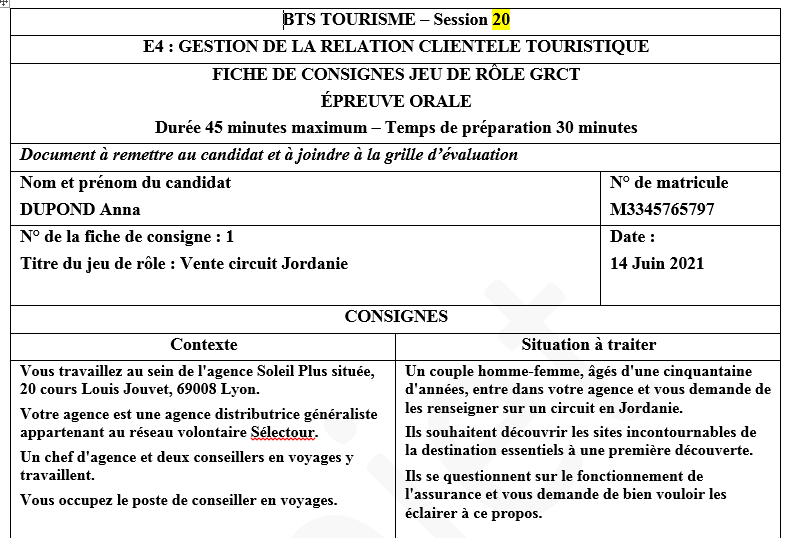 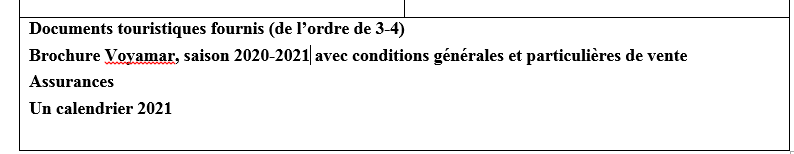 Isabelle SOUHAIB - académie de Limoges
Du côté de la commission d’interrogation
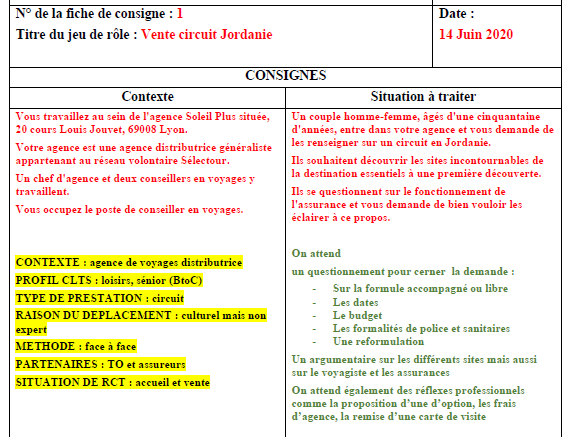 14/06/2021
Isabelle SOUHAIB - académie de Limoges
Phase 2 : simulation d’achat d’un billet de transport
Durée de la phase d’interrogation : 10 minutes maximum
Utilisation du GDS connu de l’étudiant
Pas de temps de préparation
En lien ou non avec la première phase
Compétences visées : de C5 à C9
Isabelle SOUHAIB - académie de Limoges
[Speaker Notes: La tourismatique est intégrée au bloc de compétences GRCT et ne fait pas l’objet d’un enseignement délimité en volume horaire. Liberté pédagogique = horaire hebdomadaire fixe ou bien approche par cas avec la tourismatique en support. Des compétences et savoirs exhaustifs en vue de l’examen.]
Du côté de la commission d’interrogation
Isabelle SOUHAIB - académie de Limoges
Du côté de la commission d’interrogation
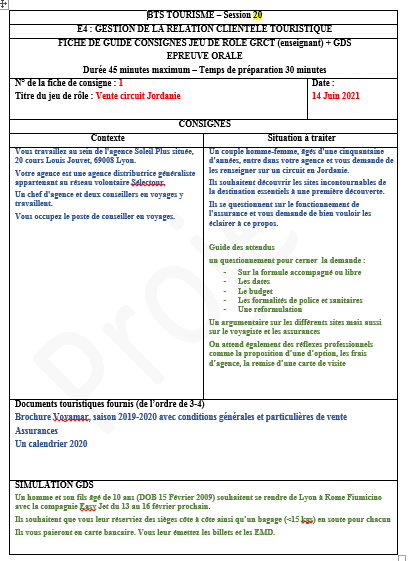 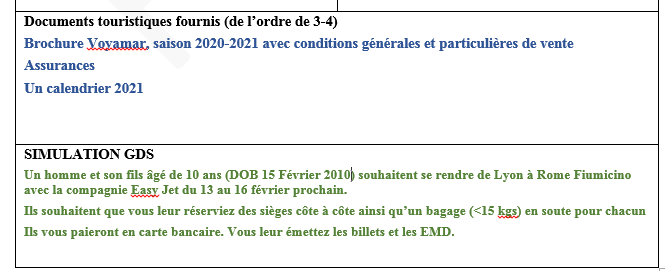 Isabelle SOUHAIB - académie de Limoges
[Speaker Notes: Vérification des sujets le jour J ; le sujet sera adapté si nécessaire en modifiant éventuellement un paramètre.
Les sujets proposés devront tenir compte de la date de l’examen, notamment pour le train,]
Du côté de la commission d’interrogation
Compétences attendues dans ce sujet :
Procéder à la réservation d’un vol low cost
Réserver des services additionnels
Entrer le paiement en carte bancaire
Émettre un dossier + EMD
Isabelle SOUHAIB - académie de Limoges
[Speaker Notes: EMD : https://servicehub.amadeus.com/c/portal/view-solution/4274520/fr_FR/creer-tarifer-et-emettre-un-segment-electronic-miscellaneous-document-emd-
Format Amadeus : TTP/TTM pour une émission combinée du billet électronique (TTP) et de l’EMD (TTM)
EMD = solution conforme aux standards de IATA pour émettre des documents pour tout type de service lié au voyage]
Phase 3 : situation d’accompagnement + entretien
Durée : 15 minutes
Deux étapes :
Étape 1 : accompagnement 
Présentation par le candidat d’une situation d’accompagnement vécue
Durée : 5 minutes / 15 minutes
Compétence visée : C11
Documents supports : fiche de compétences + fiche de situation professionnelle correspondante
Isabelle SOUHAIB - académie de Limoges
[Speaker Notes: Accompagnement vécu = dans laquelle il a été acteur (contraire d’observateur) ; c’est la seule compétence qui doit être vécue par le candidat]
Phase 3 : situation d’accompagnement + entretien
Étape 2 : entretien sur les situations professionnelles
Durée 10 min / 15 minutes
Entretien sur la situation d’accompagnement + sur les autres situations rencontrées
Évaluation de la maitrise des compétences par sondage
Compétences visées : de C1 à C11
Isabelle SOUHAIB - académie de Limoges
[Speaker Notes: L’élargissement permet ainsi aux interrogateurs de couvrir des compétences moins évoquées dans les phases précédentes (C1 et C10 par exemple)
C1 : organiser l’espace d’accueil
C10 : analyser la qualité de la prestation touristique vendue]
Diversité des situations de la relation client
Isabelle SOUHAIB - académie de Limoges
[Speaker Notes: L’idée est d’entrainer les étudiants dans une diversité de situations qui peuvent se présenter lors de l’évaluation finale]
La diversité des situations
Des espaces d’accueil et de vente
Des méthodes de vente
Des types de prestation
Des lieux de déplacement
Des motifs de déplacement
Des profils de clientèle
Des types de partenaires
Des situations de relation client
Des questions de droit
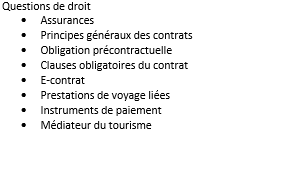 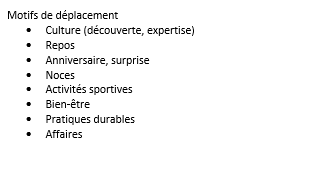 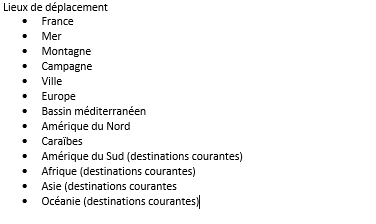 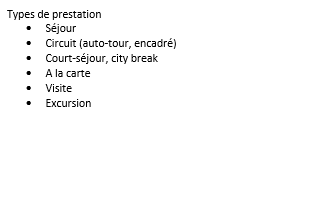 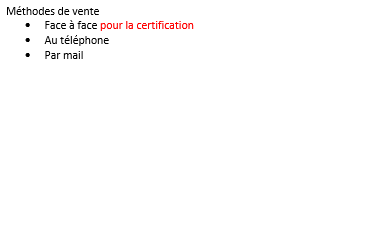 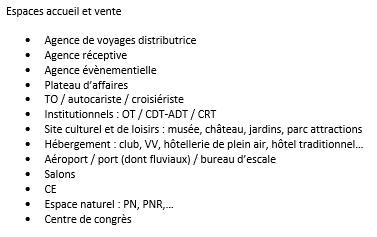 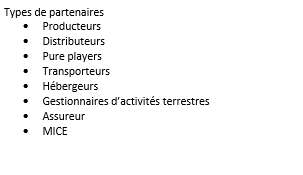 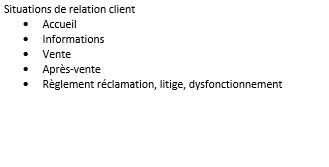 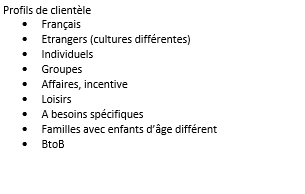 Isabelle SOUHAIB - académie de Limoges
Quelques précisions
Isabelle SOUHAIB - académie de Limoges
Quelques précisions
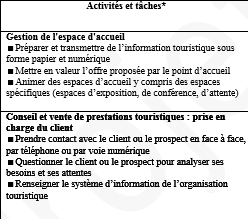 Une seule fiche de compétences par le candidat
L’ensemble des 11 compétences doit être validé par les situations décrites dans les fiches de situation, en stage ou dans l’établissement de formation (atelier et/ou TD)
Seules les activités et tâches maitrisées par le candidat doivent être cochées 
Les n° de situations profesionnelles renvoient aux fiches correspondantes
Une même compétence peut se retrouver dans plusieurs fiches de situation
Toutes les compétences sont représentées par au moins une fiche (ex,fiches site de Dijon)
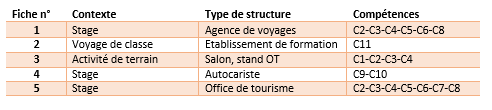 Isabelle SOUHAIB - académie de Limoges
[Speaker Notes: Travail de tri pour ne retenir que les situations les plus emblématiques ou les plus abouties,]
L’évaluation de l’épreuve par la commission
Isabelle SOUHAIB - académie de Limoges
Grille d’aide à l’évaluation
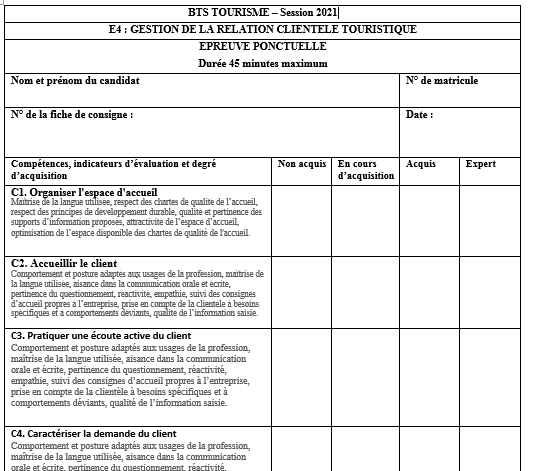 L’évaluation porte sur l’ensemble de l’épreuve
 Pas d’évaluation par phase de l’épreuve
Document non communicable au candidat
Isabelle SOUHAIB - académie de Limoges
[Speaker Notes: Tourismatique : liens avec la grille : C3 (pratiquer une écoute active du client) ; C4 (caractériser la demande du client) ; C5 (Présenter les caractéristiques des produits concernés) ; C6 (Proposer une prestation adaptée) ; C7 (finaliser la vente) ; C8 (respecter les règles)]
Prochain rendez-vous : 22 janvier 2021
Échange de sujets d’entrainement : chacun de nous propose un (ou plusieurs) sujet(s) type épreuve E4 (annexes comprises, svp)
Les compétences en BTS Tourisme : cas en EPT
Cadrage GIT
Questions diverses !
Isabelle SOUHAIB - académie de Limoges
Merci pour votre écoute
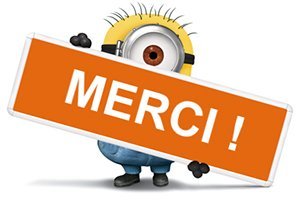 Isabelle SOUHAIB - académie de Limoges